Педагогический дебют
Выполнила: 
Иванько Марина Сергеевна
Учитель Начальных классов

МБОУ СШ №95.
Г. Архангельск
Что это слово значит - УЧИТЕЛЬ ?
«Для того чтобы обучить другого, требуется больше ума, чем для того, чтобы научиться самому».
                               Мишель де Монтень
В моем понимании учитель – человек, постоянно находящийся в поиске, выявляющий проблемы, ставящий цели, достигающий результата.
Иванько Марина Сергеевна
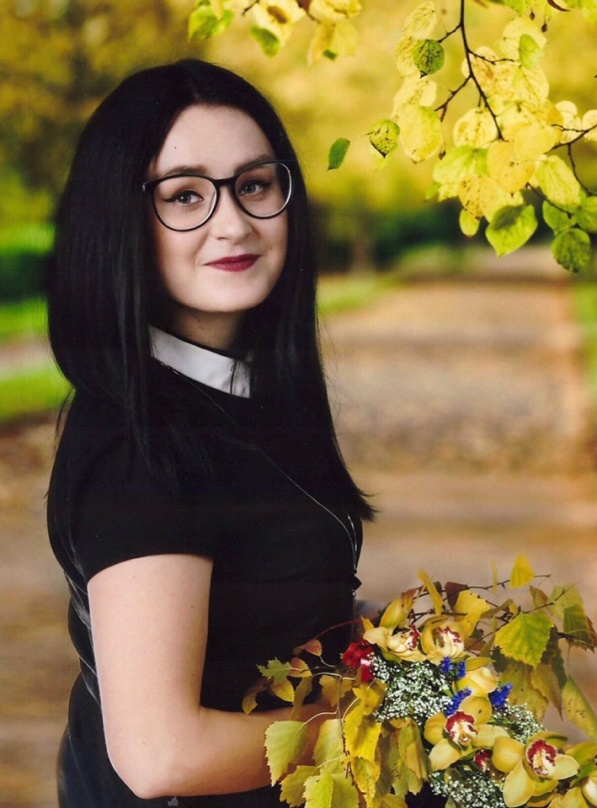 Дата рождения: 04.05.1995
Педагогический стаж: 2,5 года
Образование: 
среднее специальное: ГБПУ СПО АО
«Каргопольский педагогический
колледж», г. Каргополь. 
Учитель начальных классов.
Почему я выбрала эту профессию.
Стремление научить детей чему-то новому, помочь понять этот непростой мир, в котором множество тайн и загадок для маленького человека.
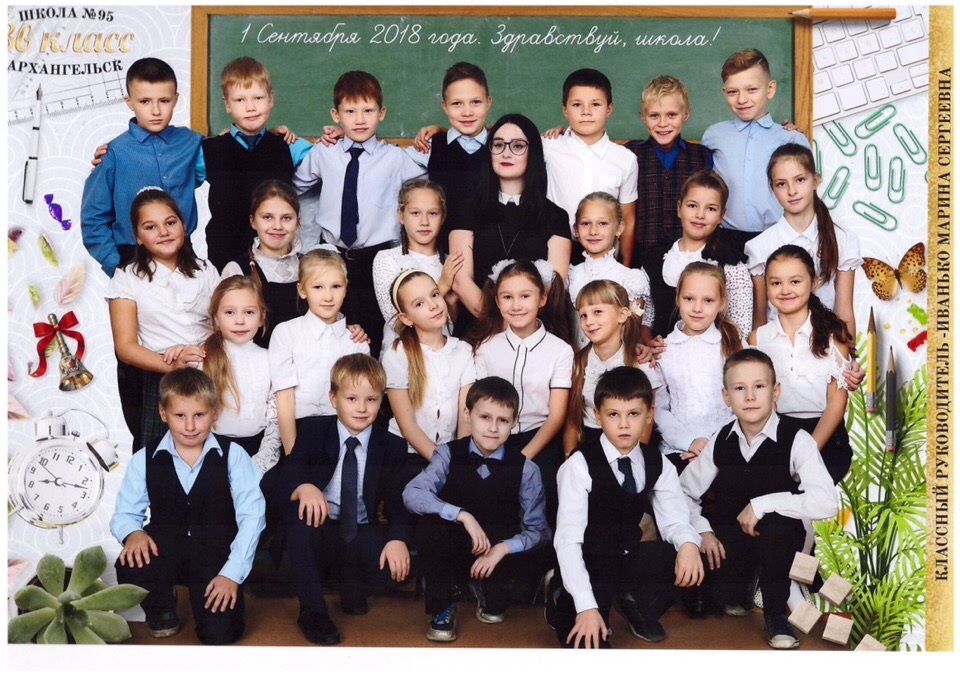 Моё педагогическое кредо
«Деятельность – единственный путь к знанию»!
Бернард Шоу
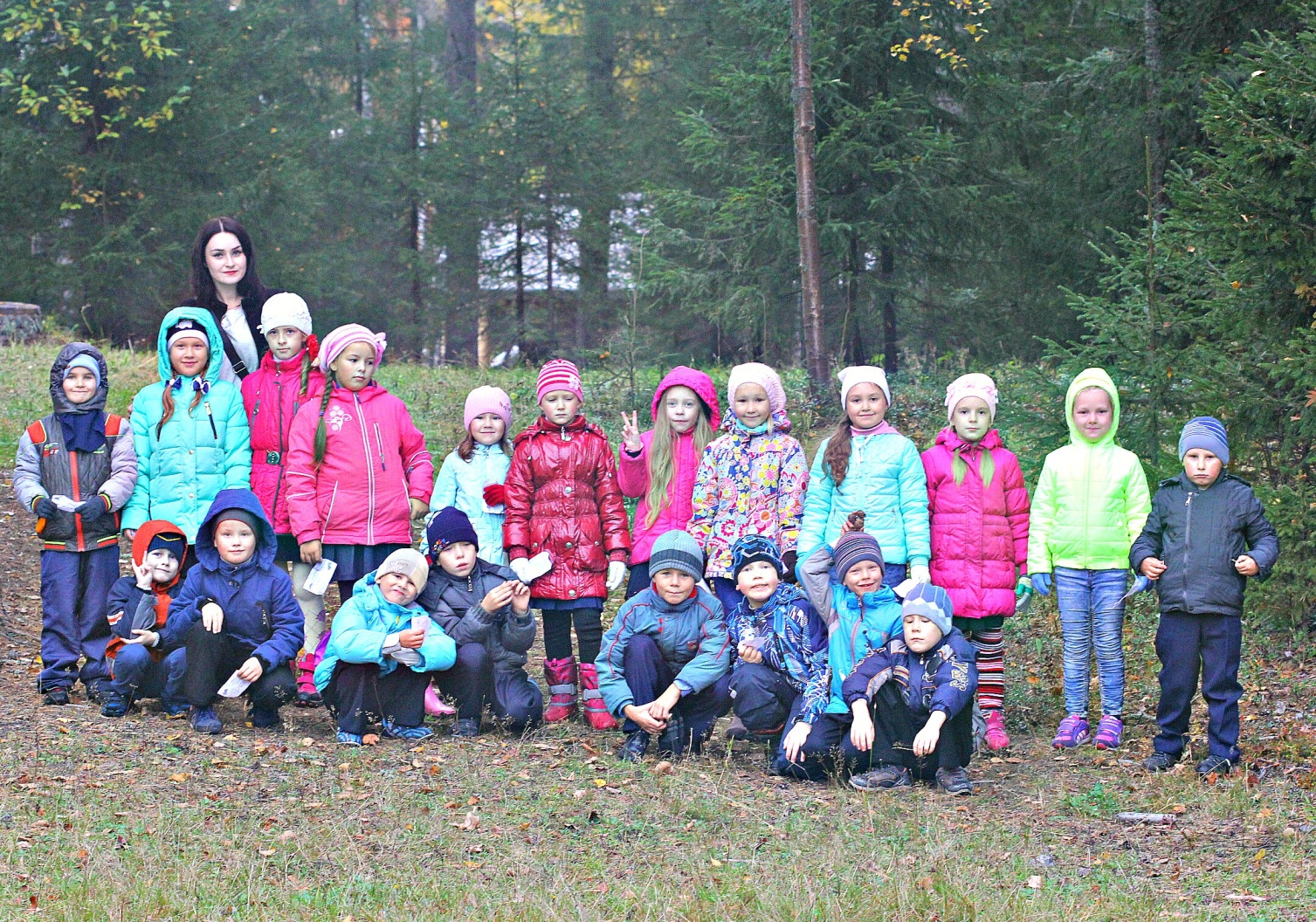 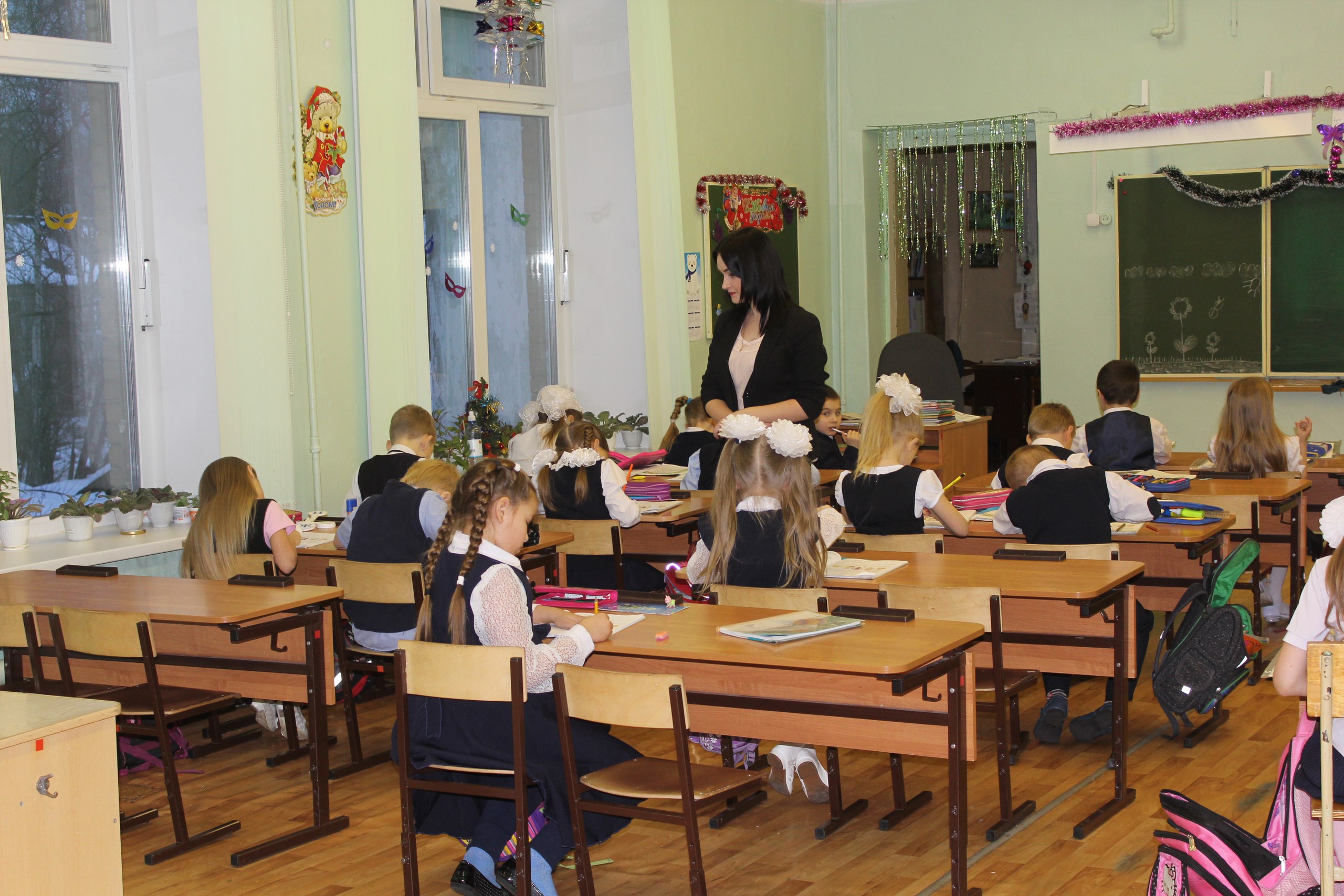 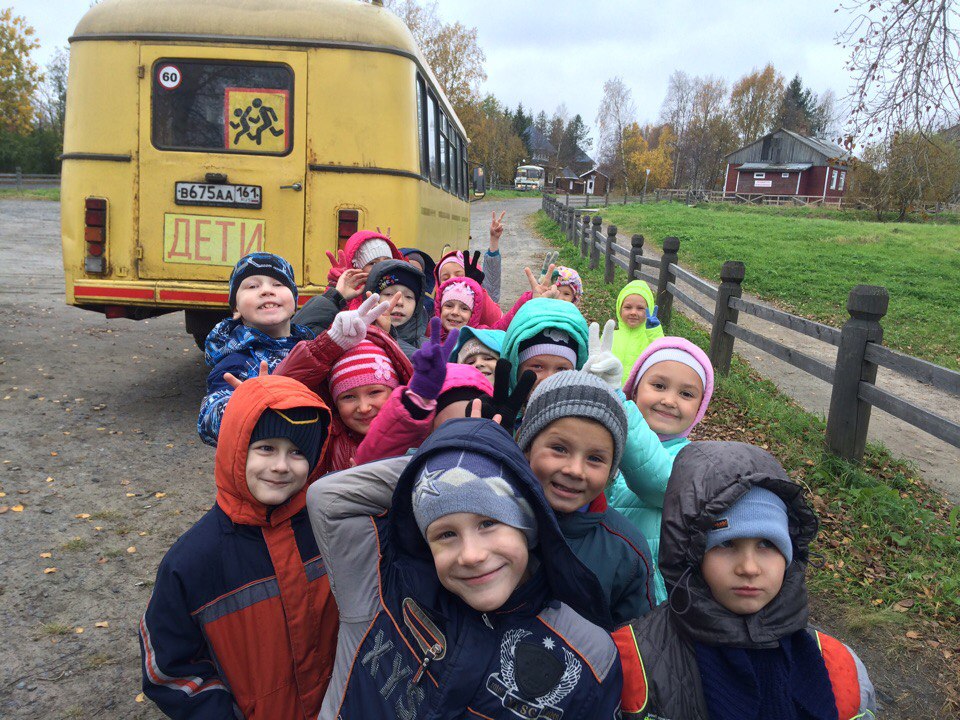 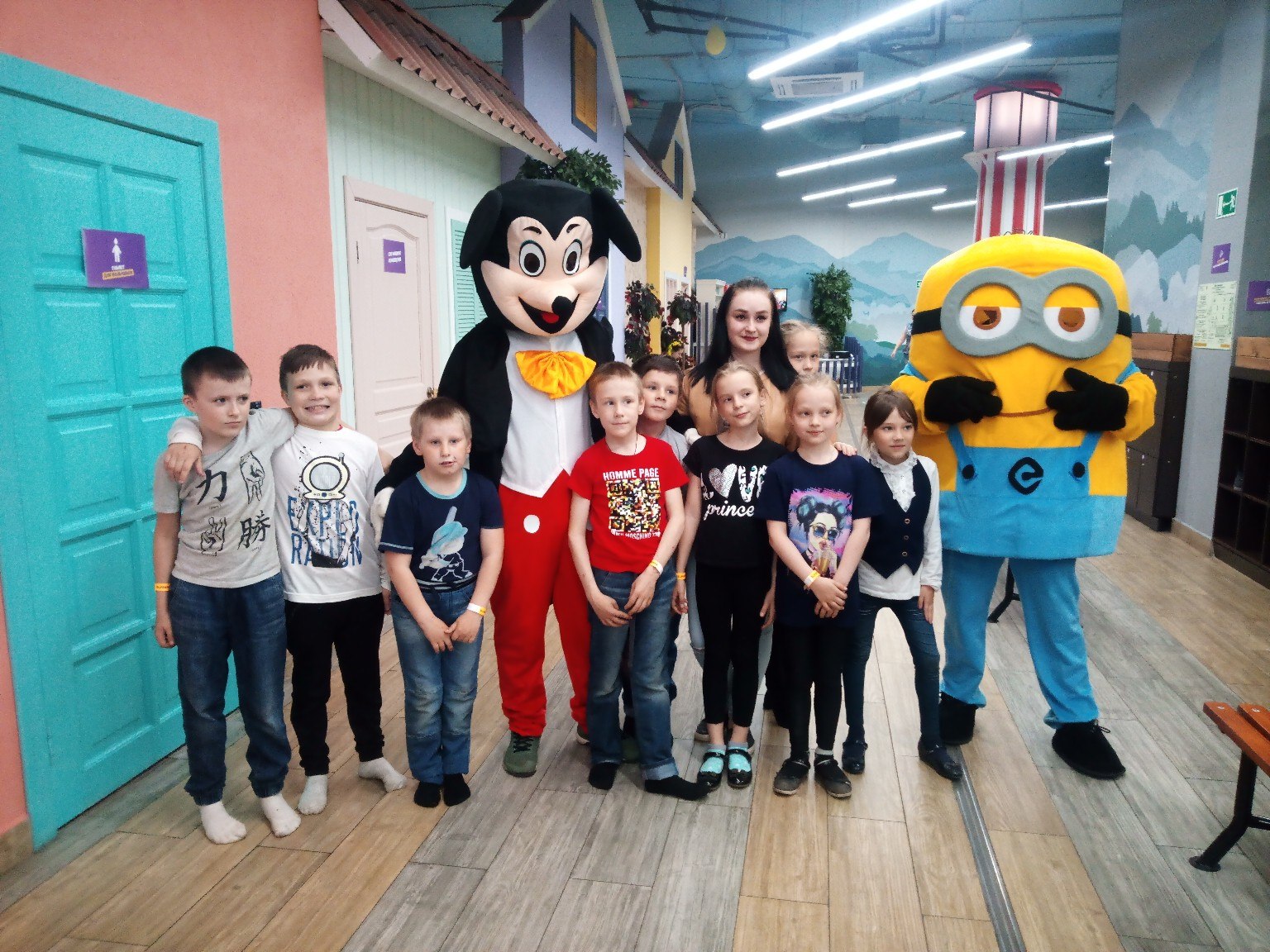 Мои любимые ребятки!
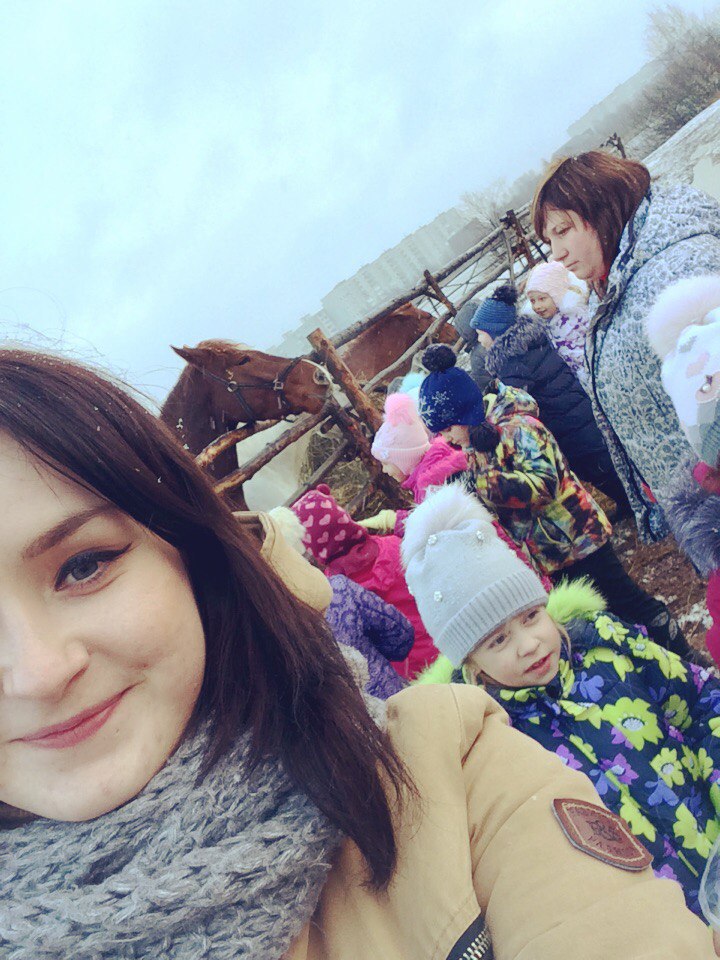 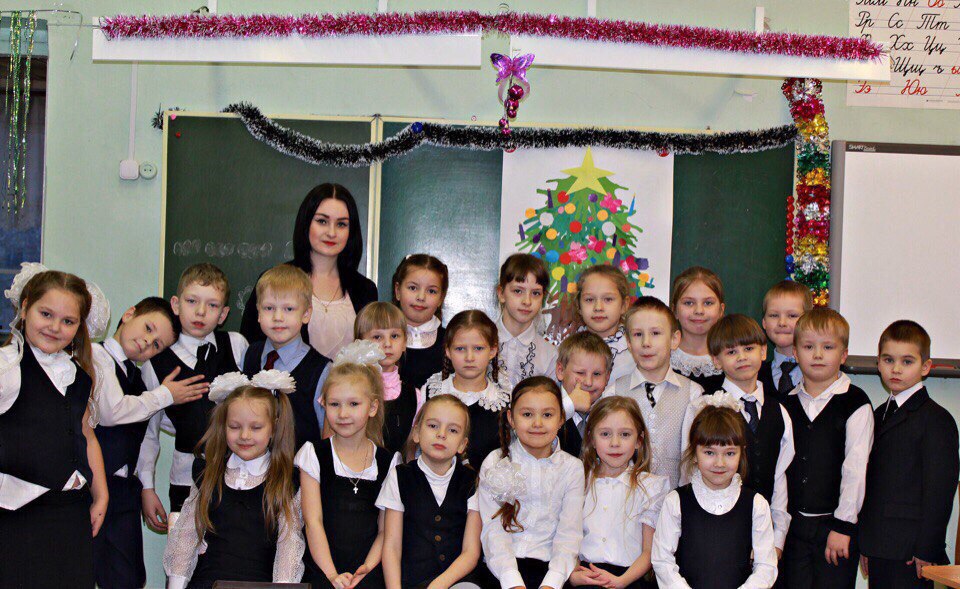 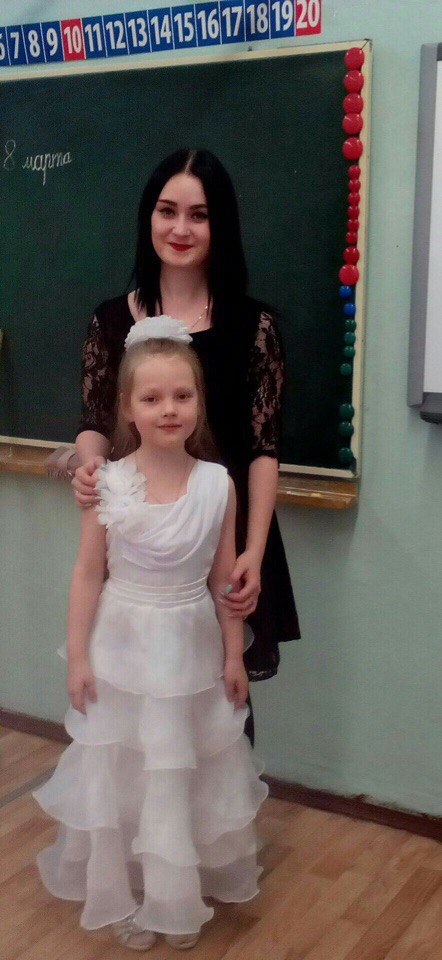 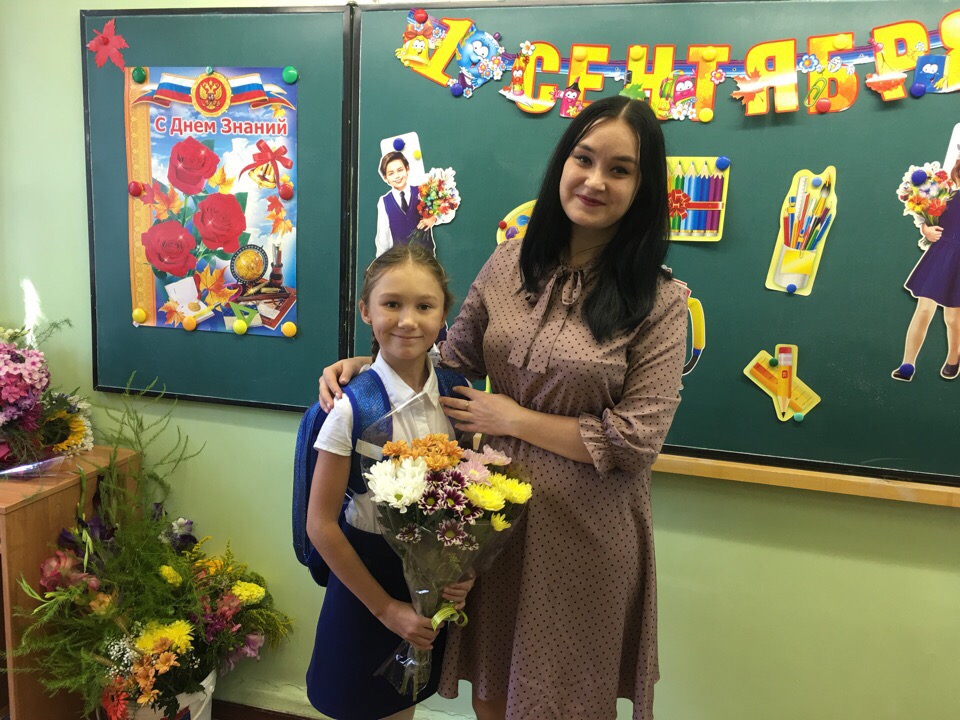 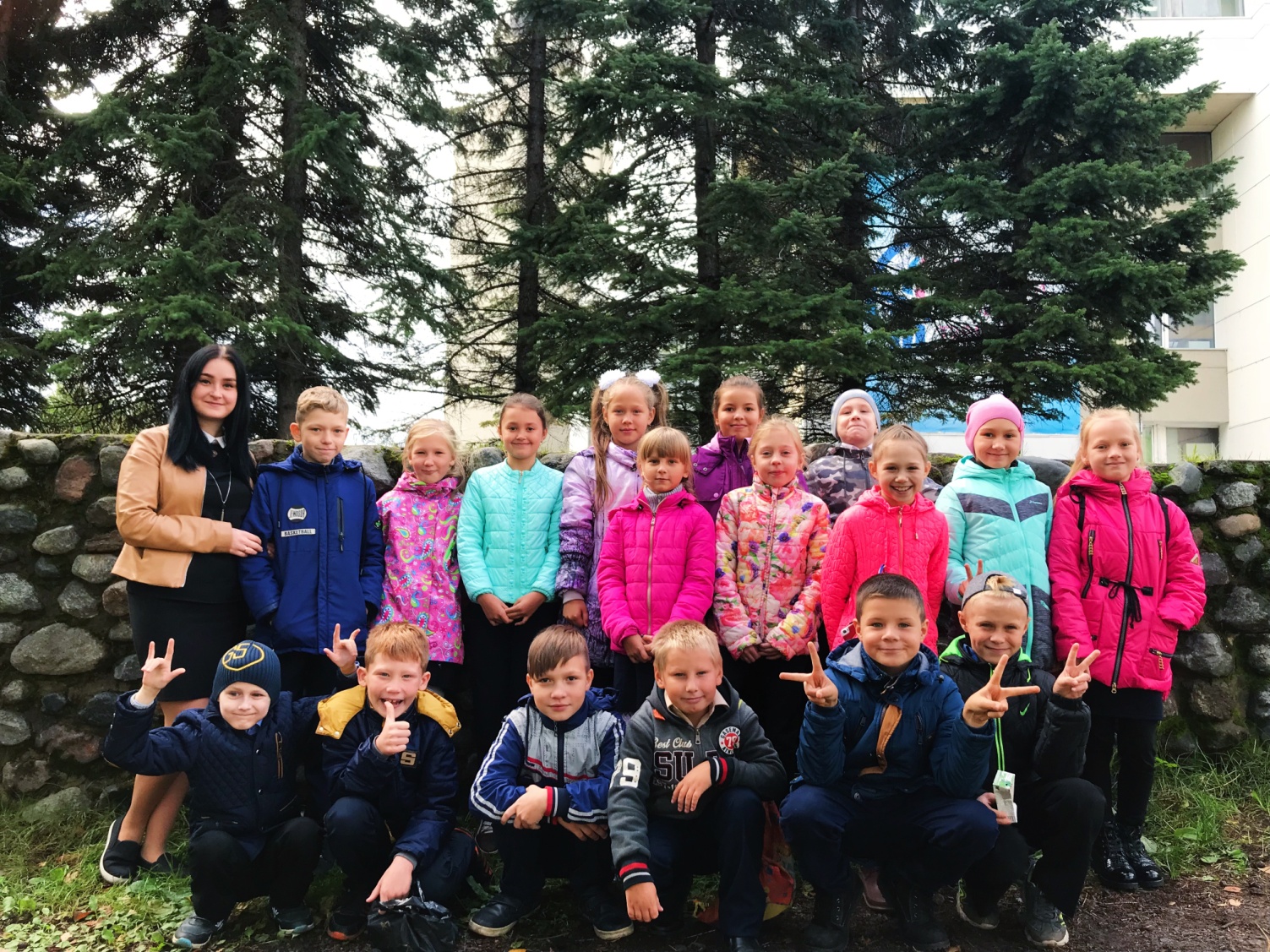 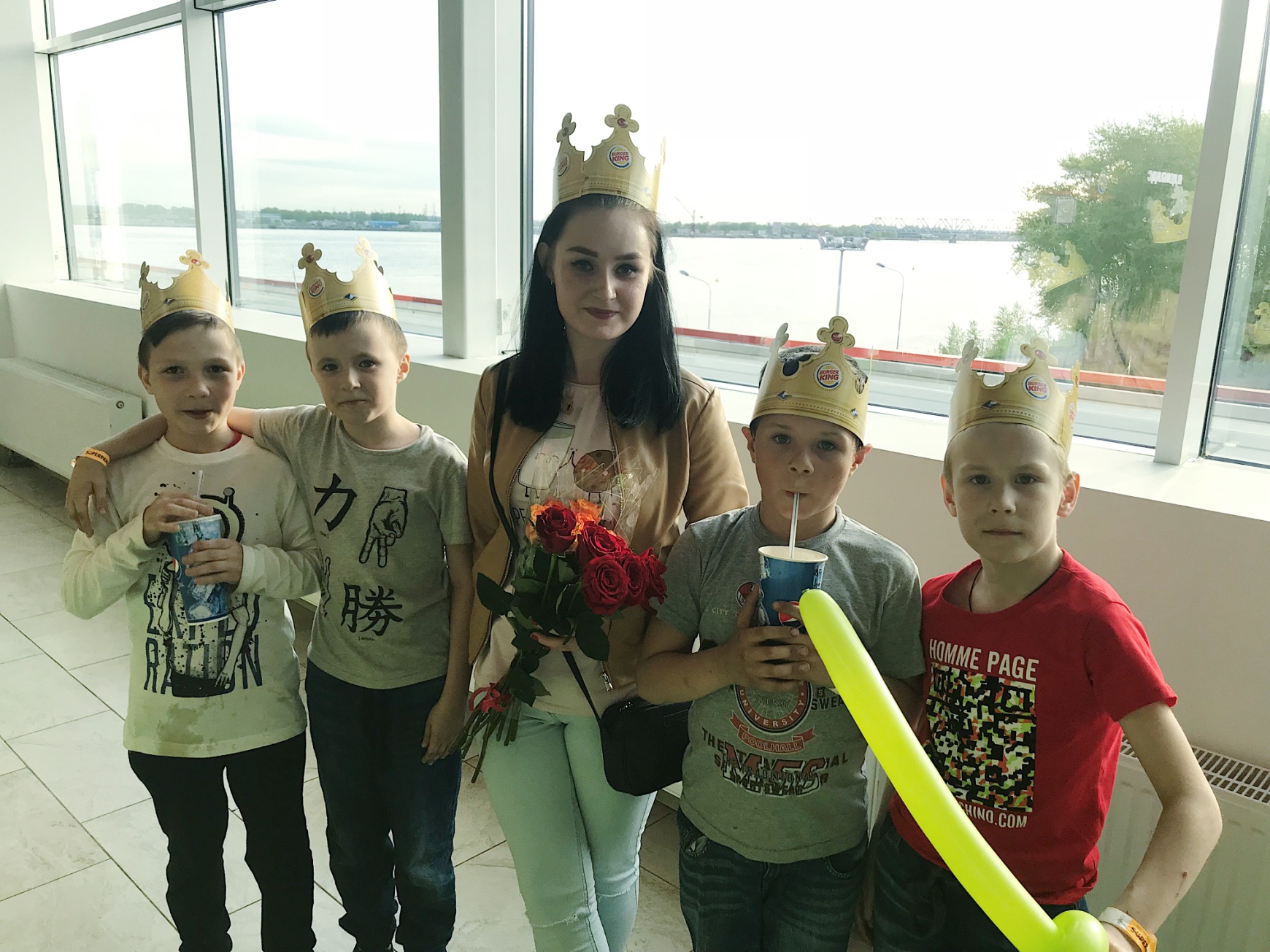 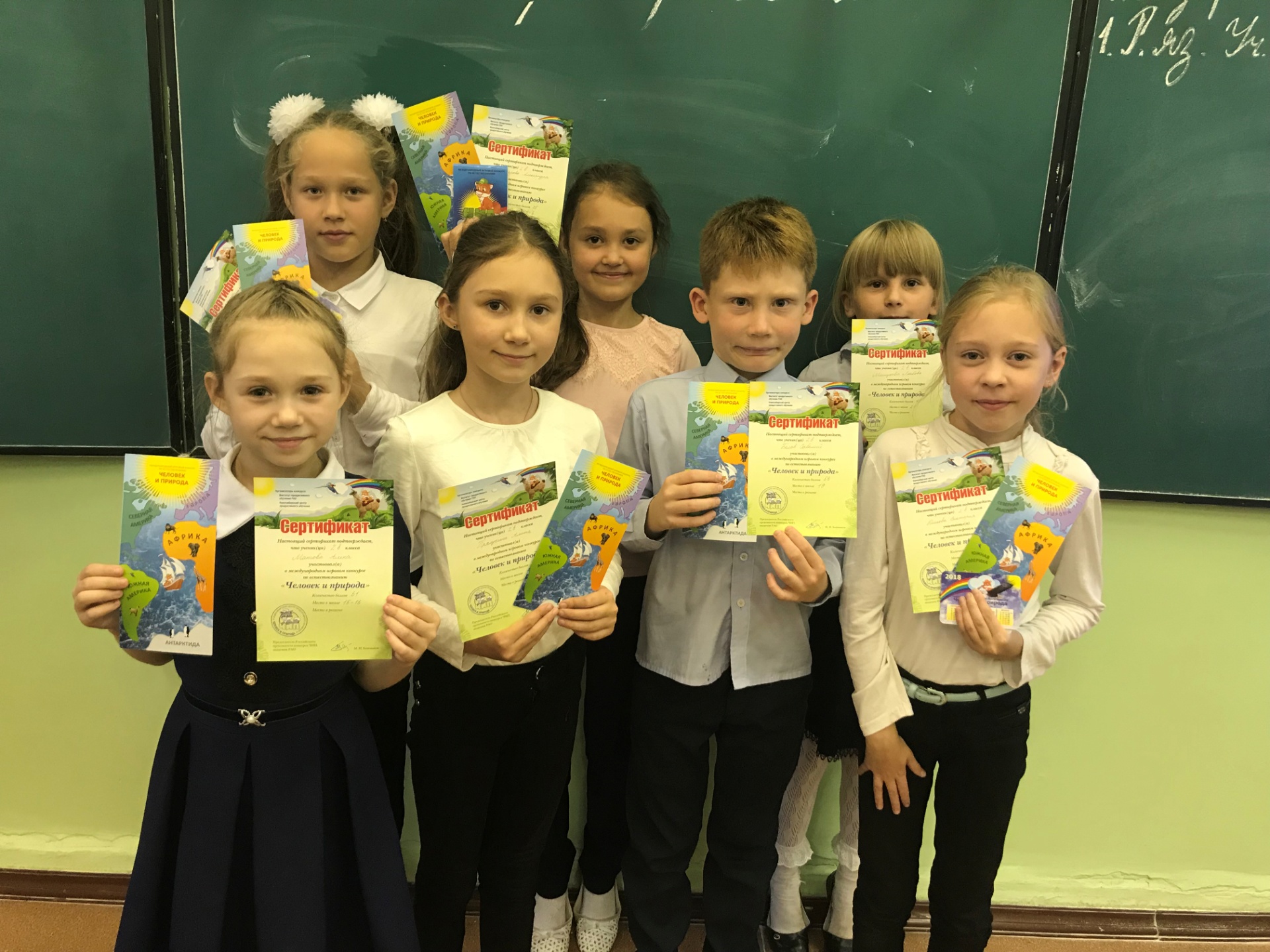 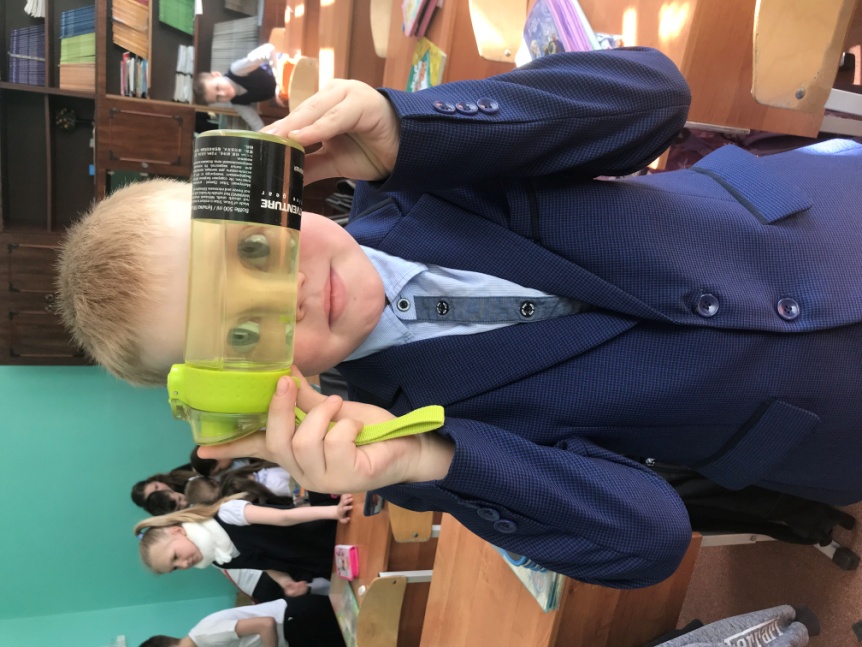 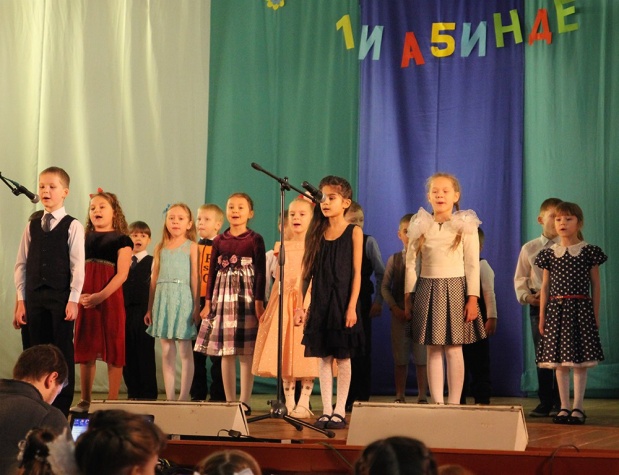 Школа для меня – это
путь к саморазвитию и самосовершенствованию личности.
Мои достижения
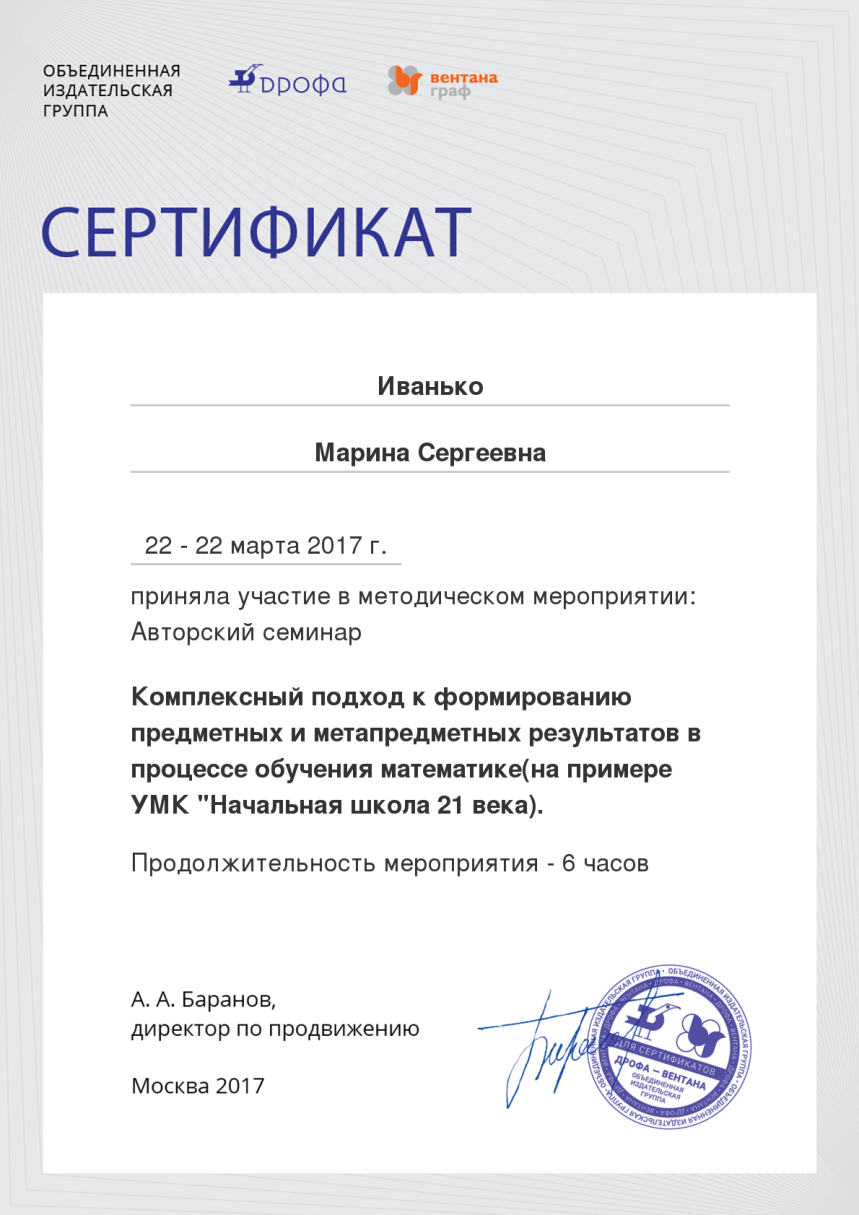 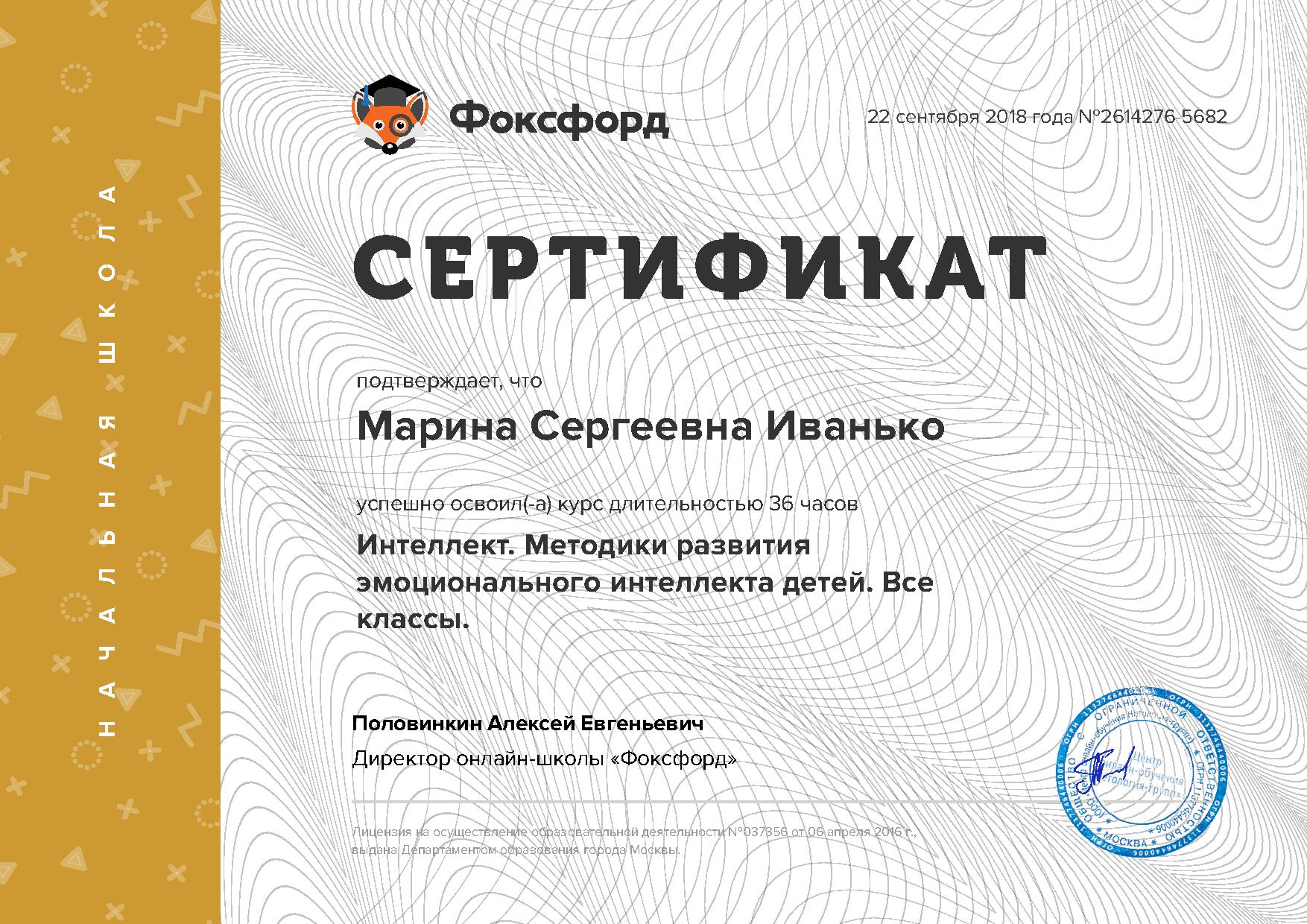 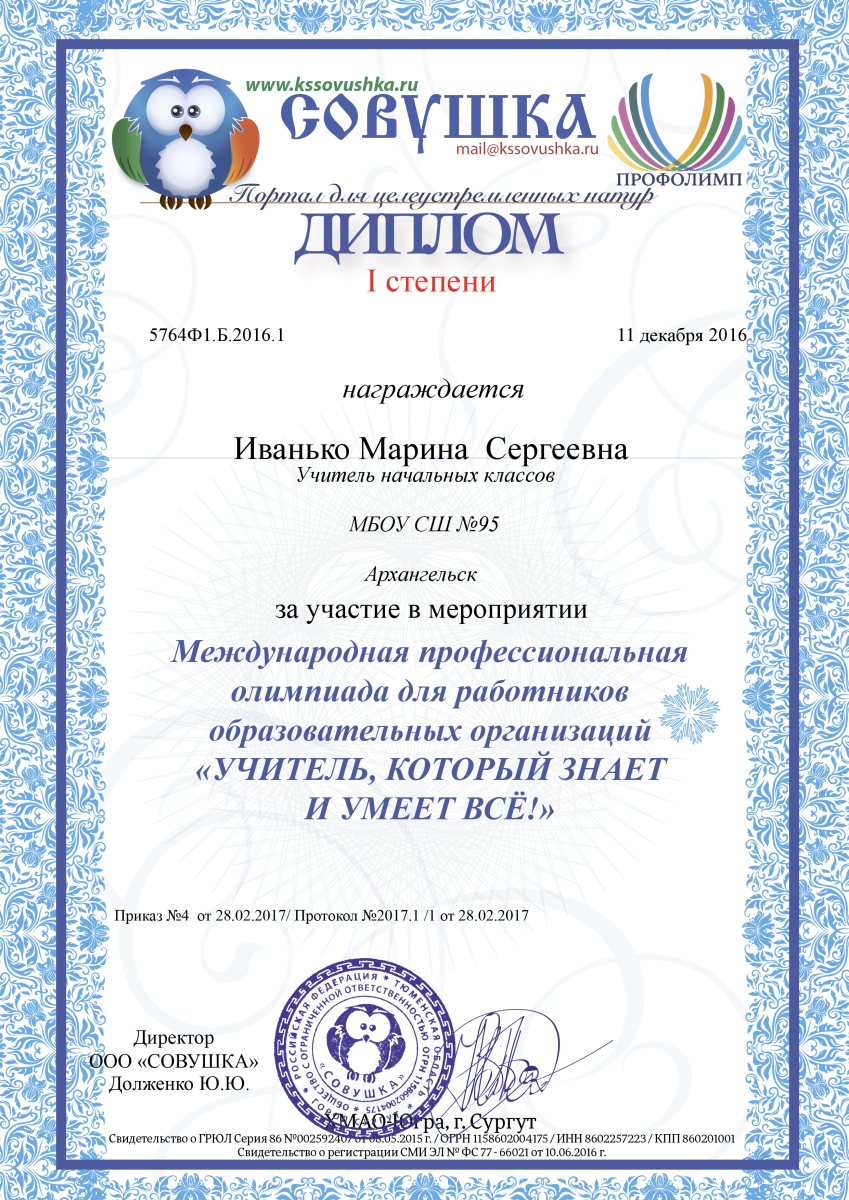 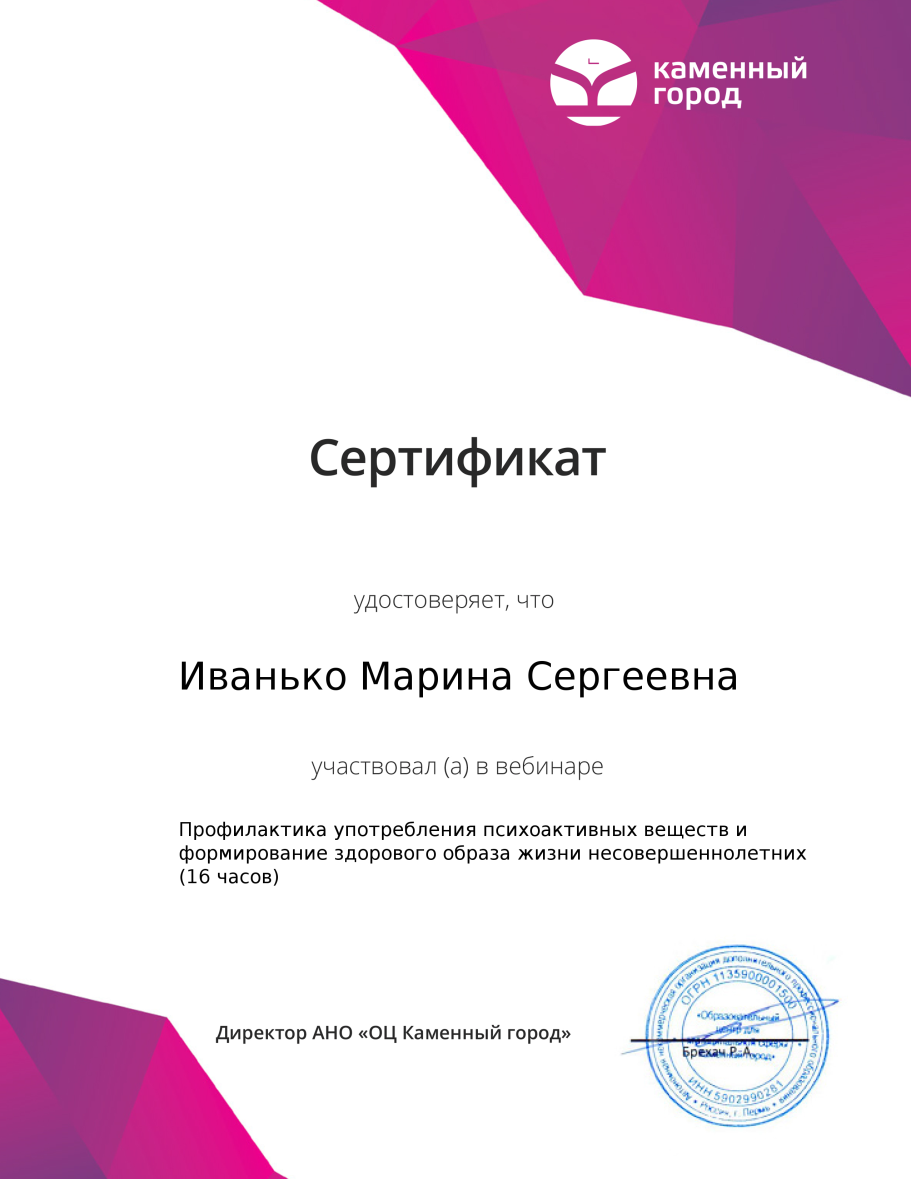 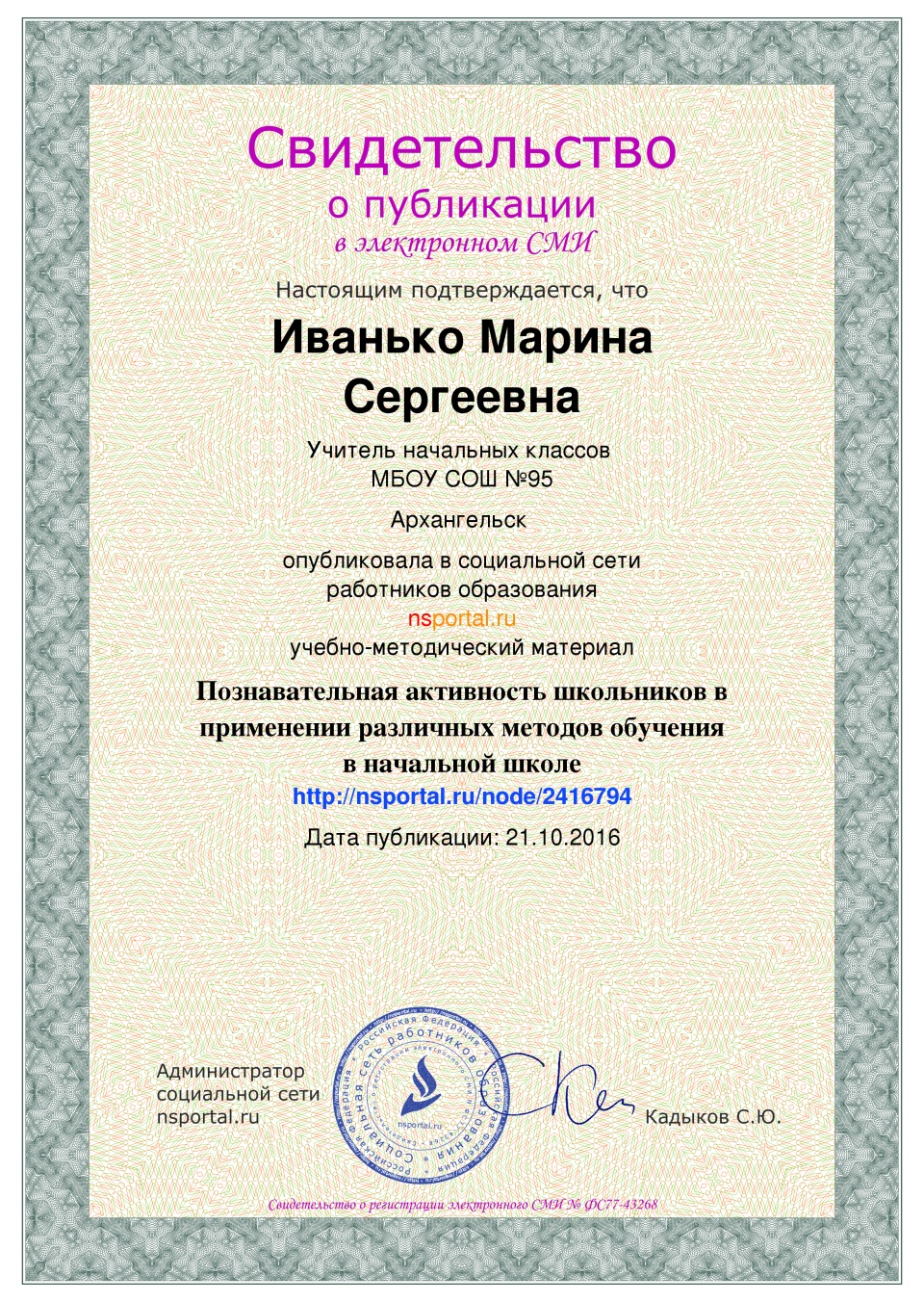 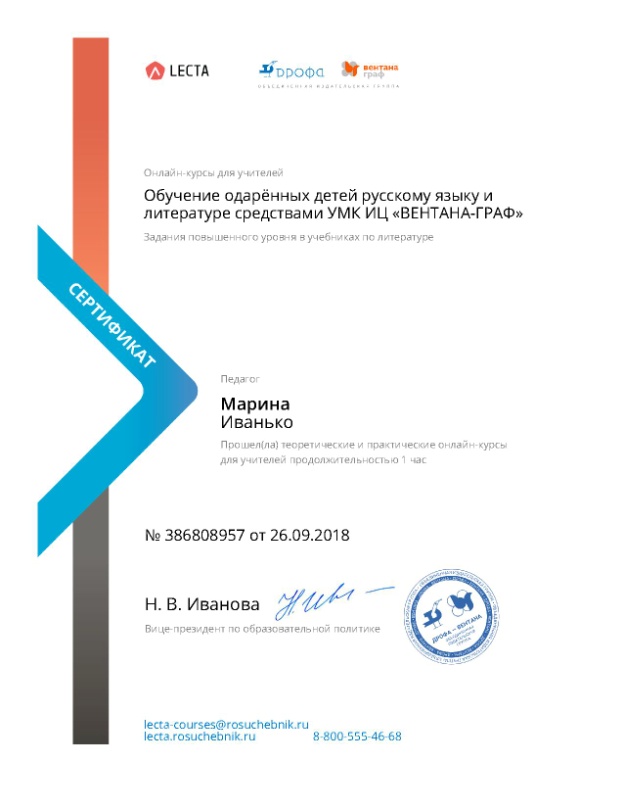 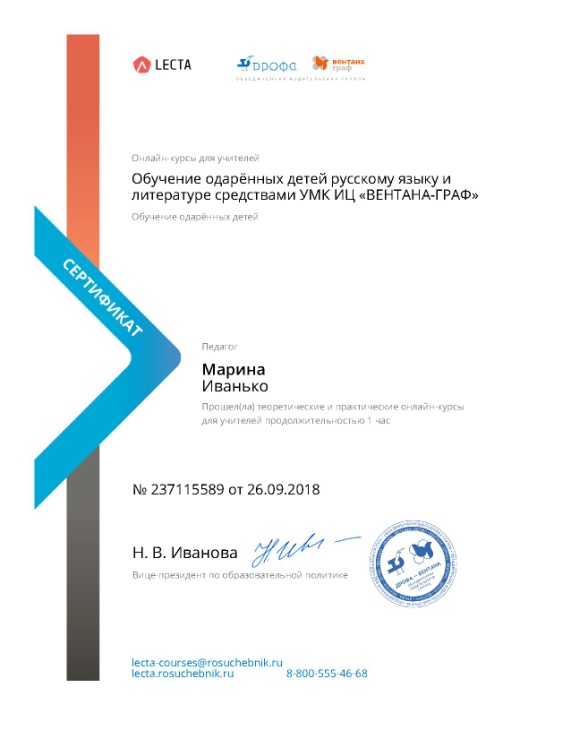 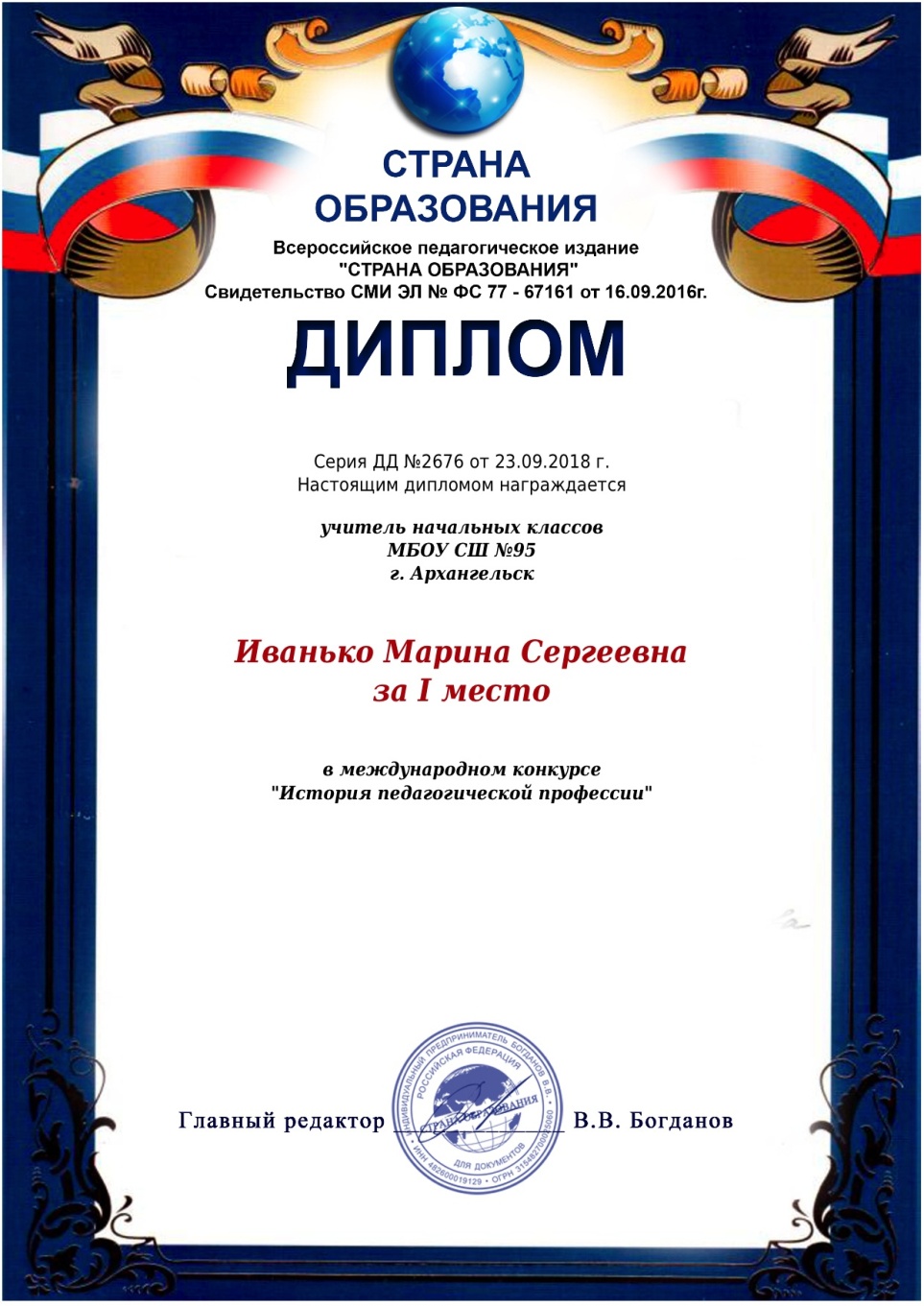 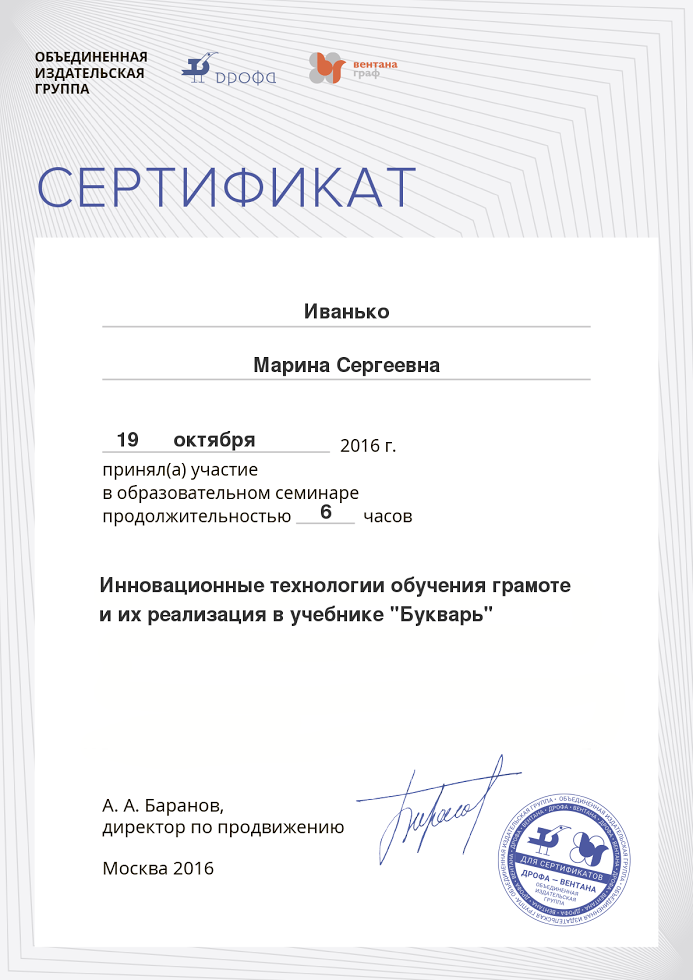 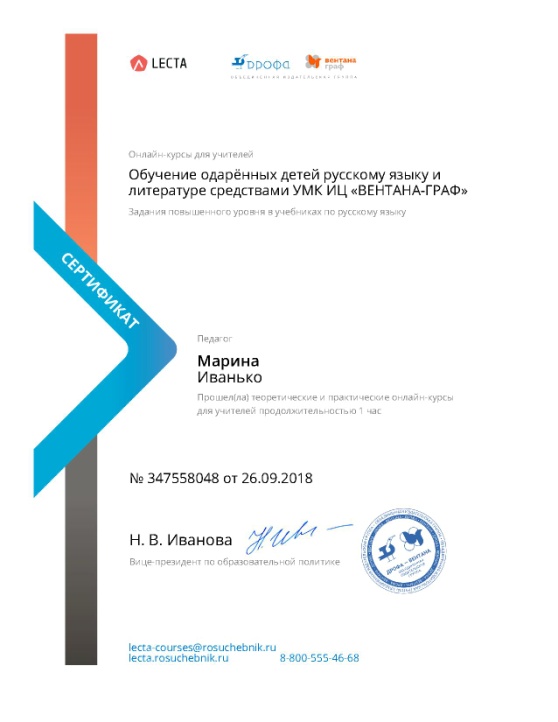 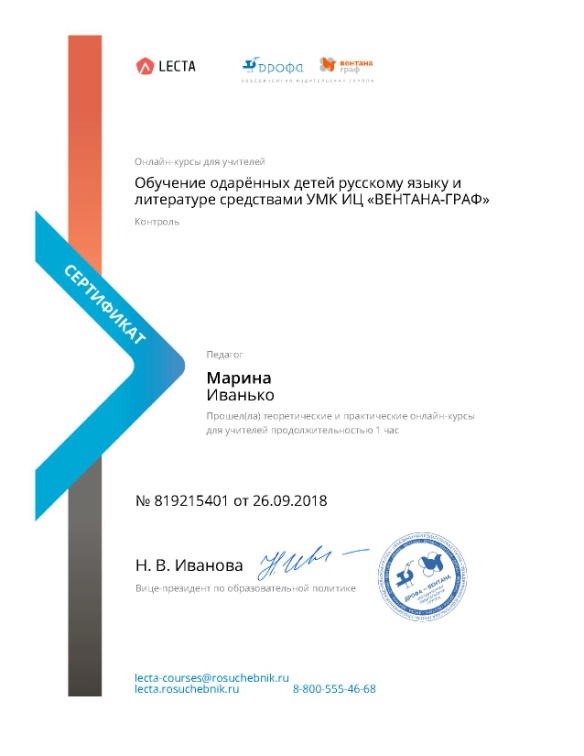 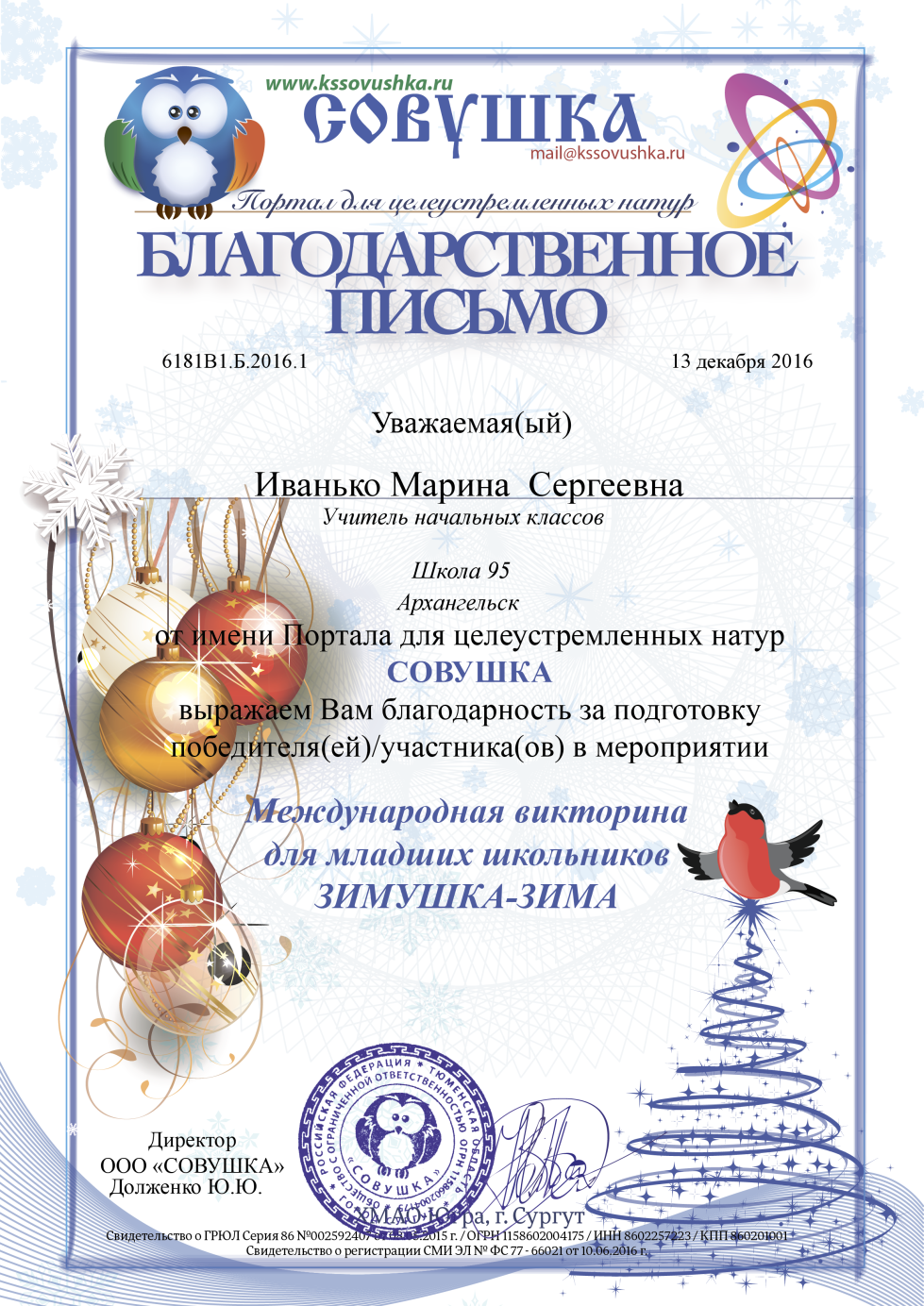 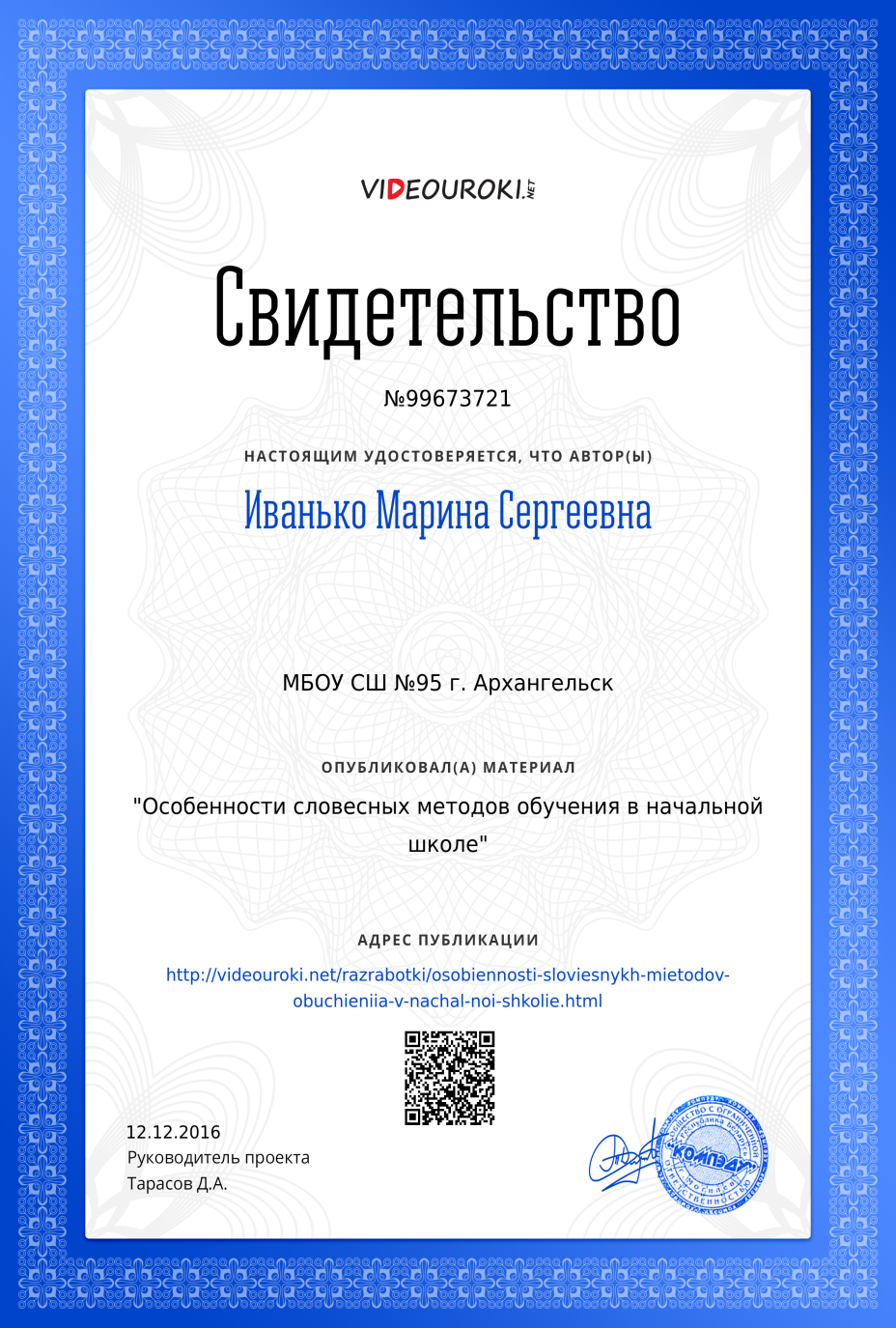 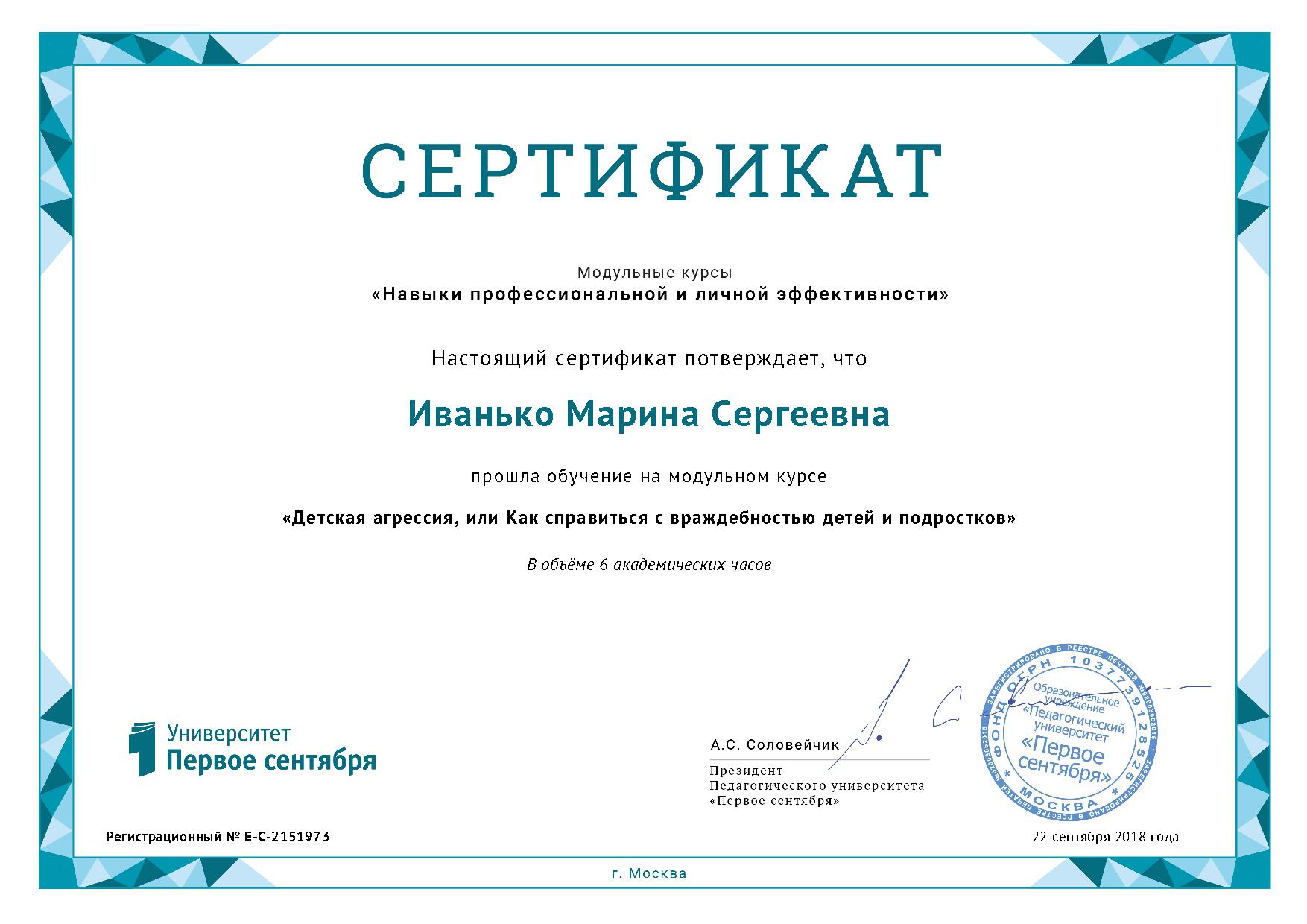 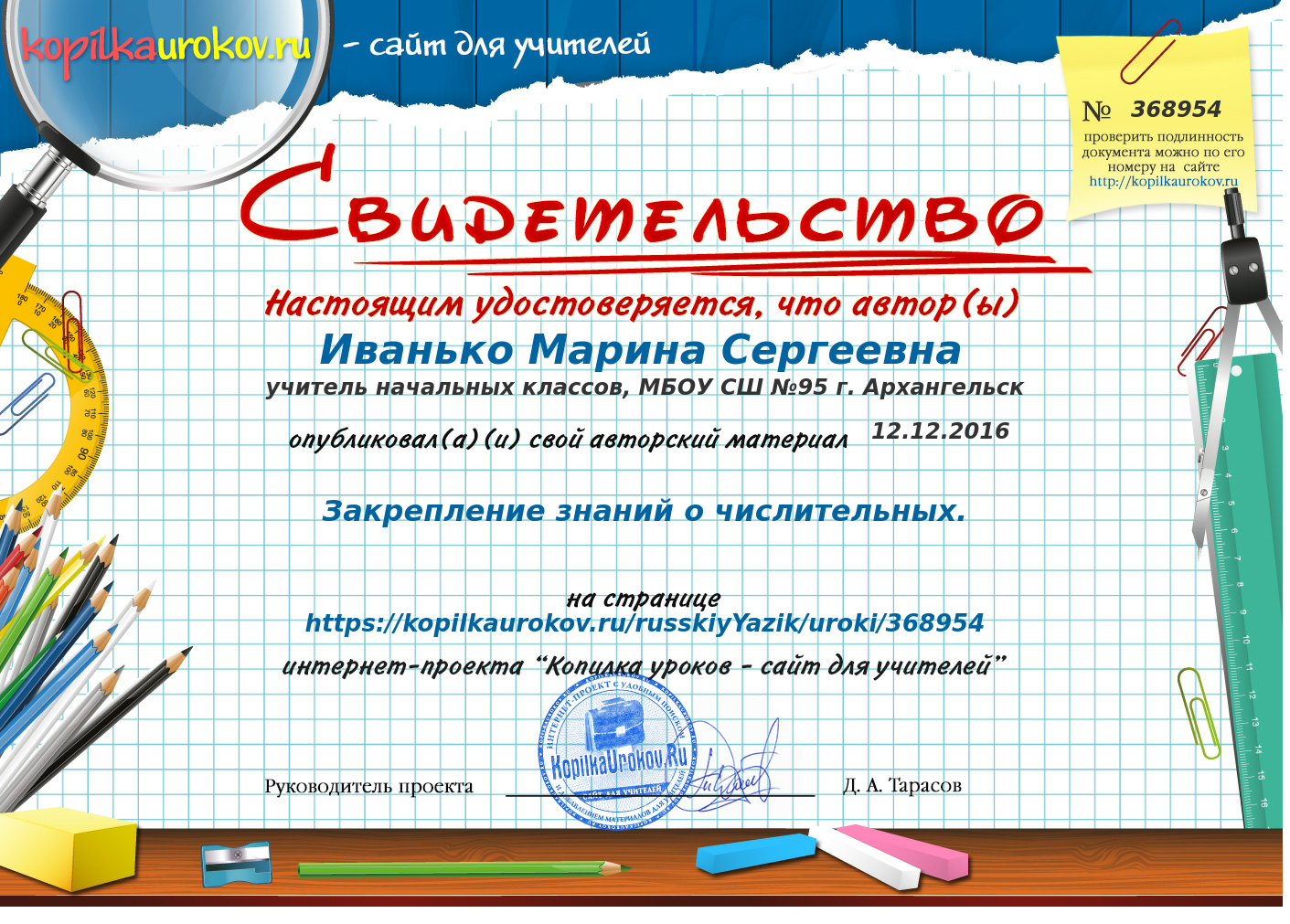 Мои интересы и увлечения
Вышивка
крестиком
Баскетбол и волейбол.
Очень люблю животных!
Чтение книг
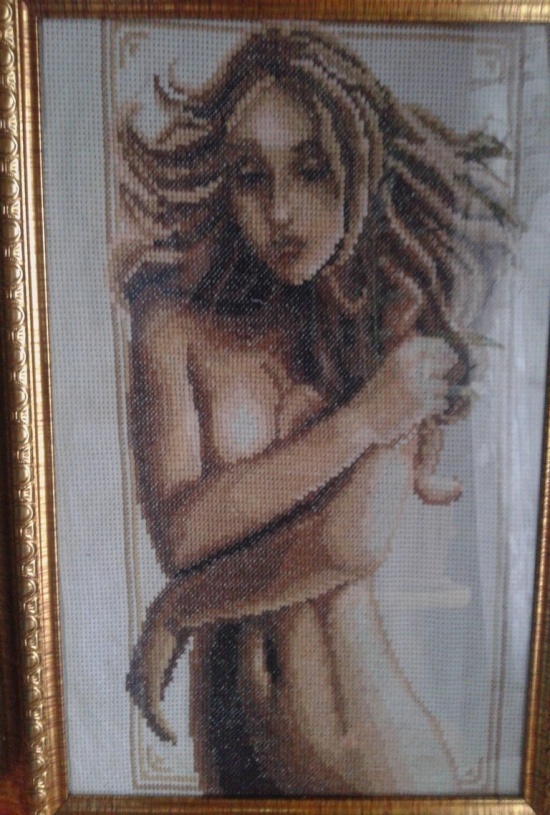 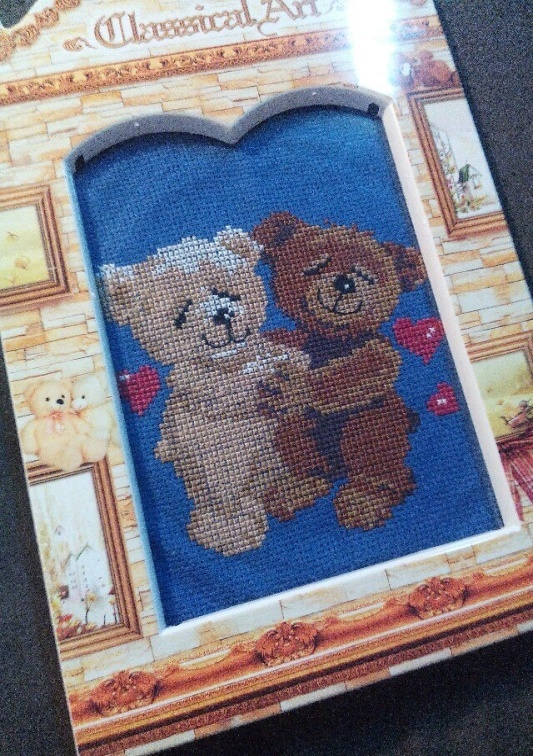 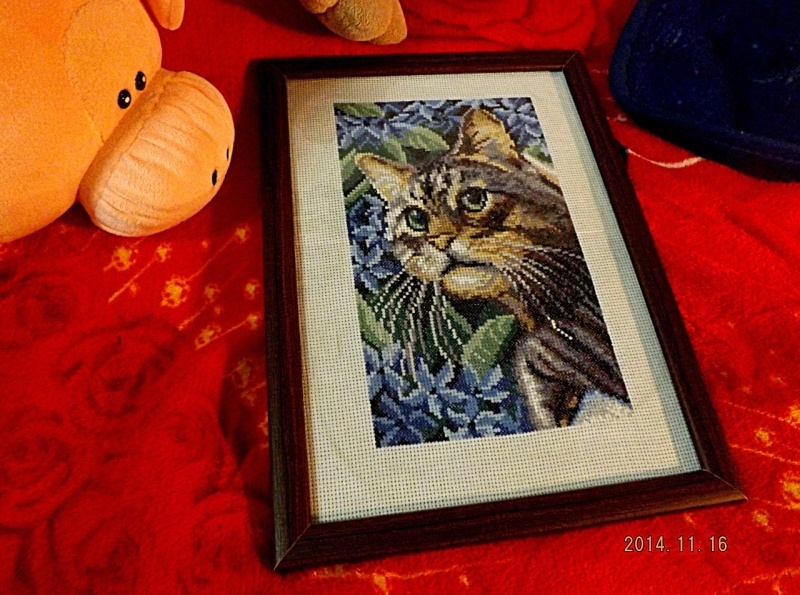 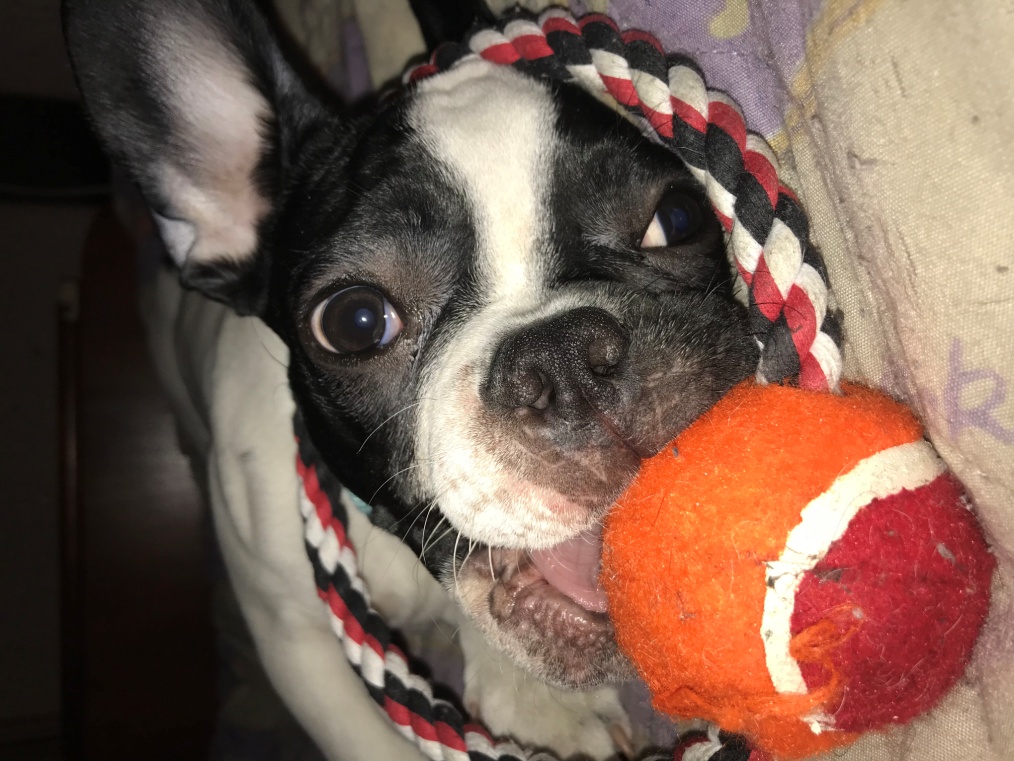 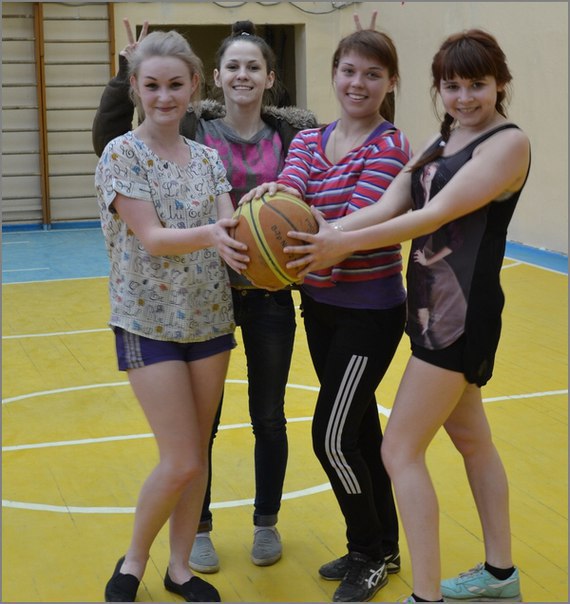